51st Quadrennial Session of theGeneral Conference
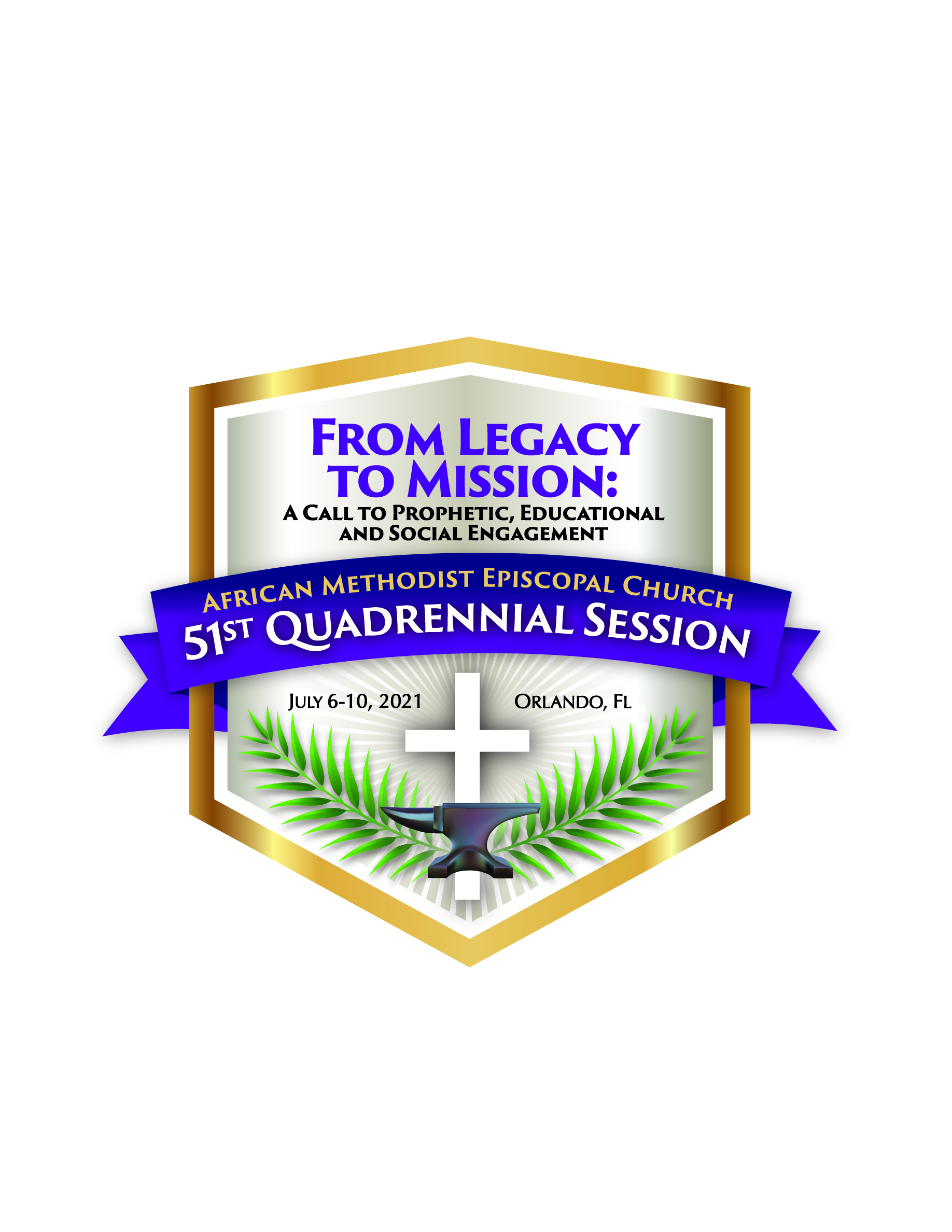 Orlando Hybrid (Modified)
Two  Cities…One Church
Candidates’ Meeting Presentation
6/2/2021
Dates – General Conference & Lay Biennial
The 51st Quadrennial Session of the General Conference (GC) will open on July 6, 2021 and close on July 10, 2021.
The Connectional Lay Organization (CLO) Biennial will open on the morning of July 11, 2021 and close on the afternoon of July 12, 2021.
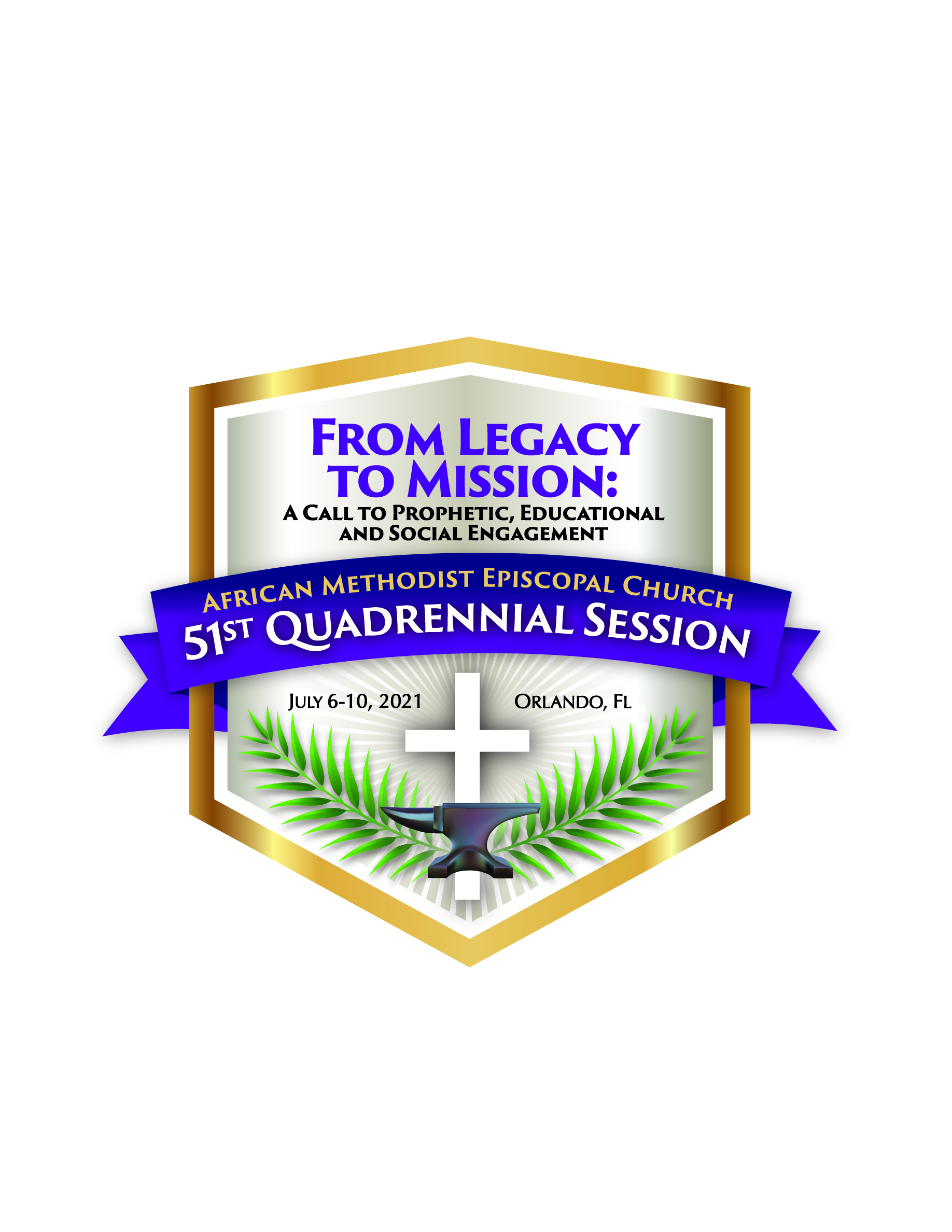 Orlando Hybrid Modification – Two Cities
Due to international travel concerns, the following modifications were made to the Orlando Hybrid model:
Orlando, FL
AME Leadership, delegates, alternates and observers from Districts 1-13 and the 16th District will travel to Orlando. 
General session hall
14 delegation meeting rooms (DMRs)
Chaplains’ DMR
Paid Observers’ meeting room(s)
Cape Town, SA
AME Leadership and delegates from Districts 14-15 and 17-20 will travel to a hybrid site in Cape Town.
1-3 DMRs
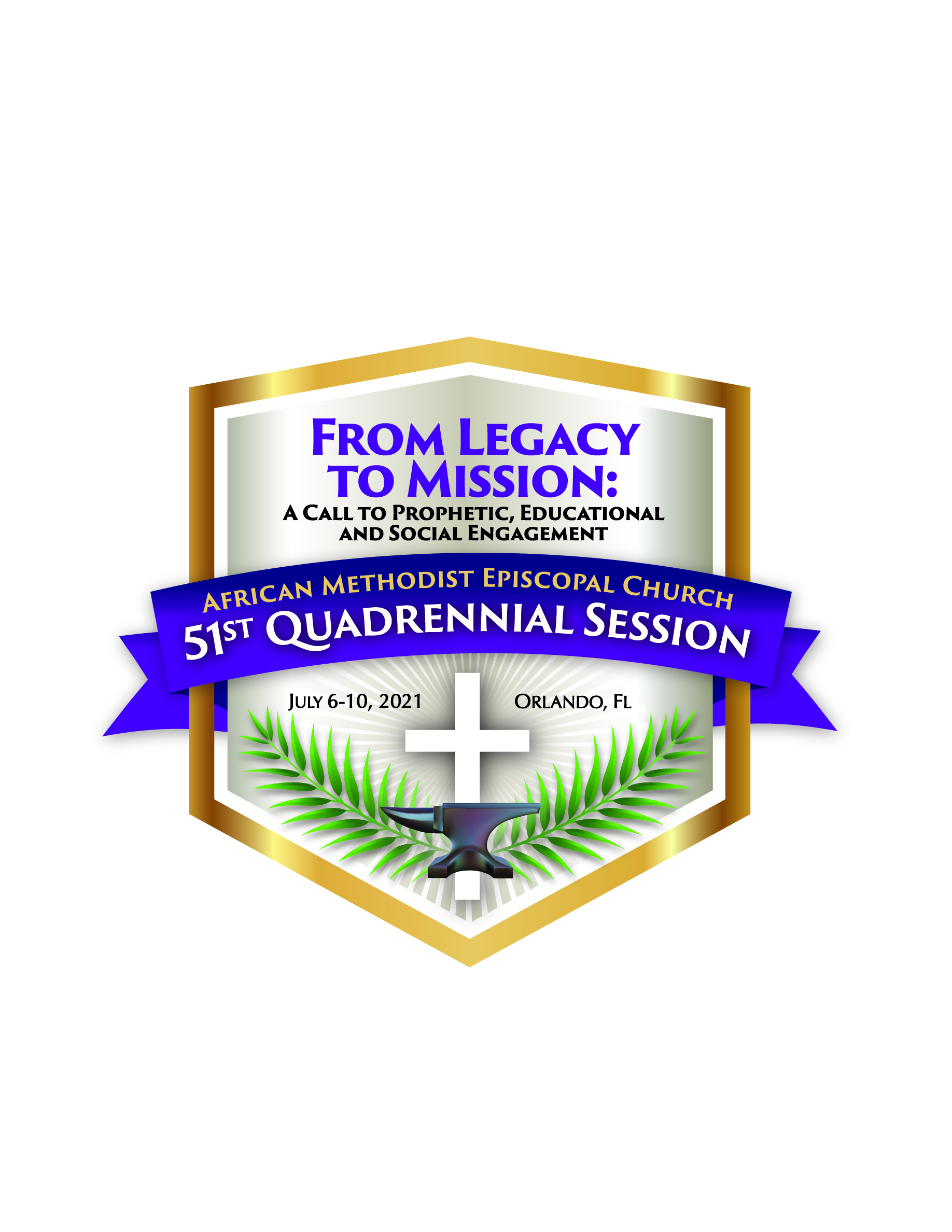 South Africa Site Selection
Three properties were in final consideration for the International Site:
Marriott Melrose Arch - Johannesburg
Birchwood Hotel and the OR Tambo Convention Center - Johannesburg
Westin Cape Town and the Cape Town International Convention Center (CTICC)
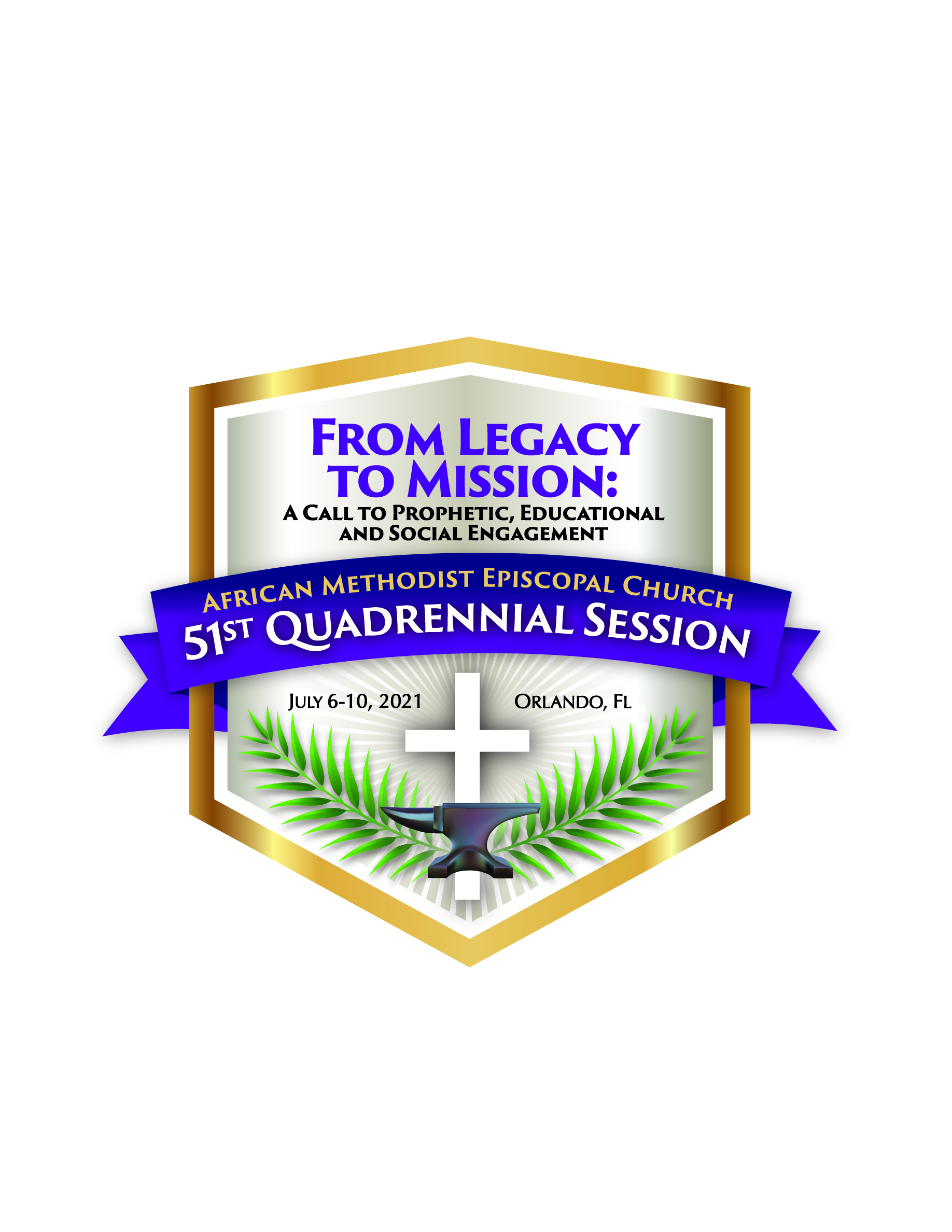 South Africa Site Selection - continued
Our recommendation was that the second site for the GC be held at the Westin Cape Town and the CTICC for the following reasons:
Extensive safety plans are currently in place for hosting a meeting at these sites
The locations can meet and exceed our technology requirements
The locations can meet and exceed our requirements for power
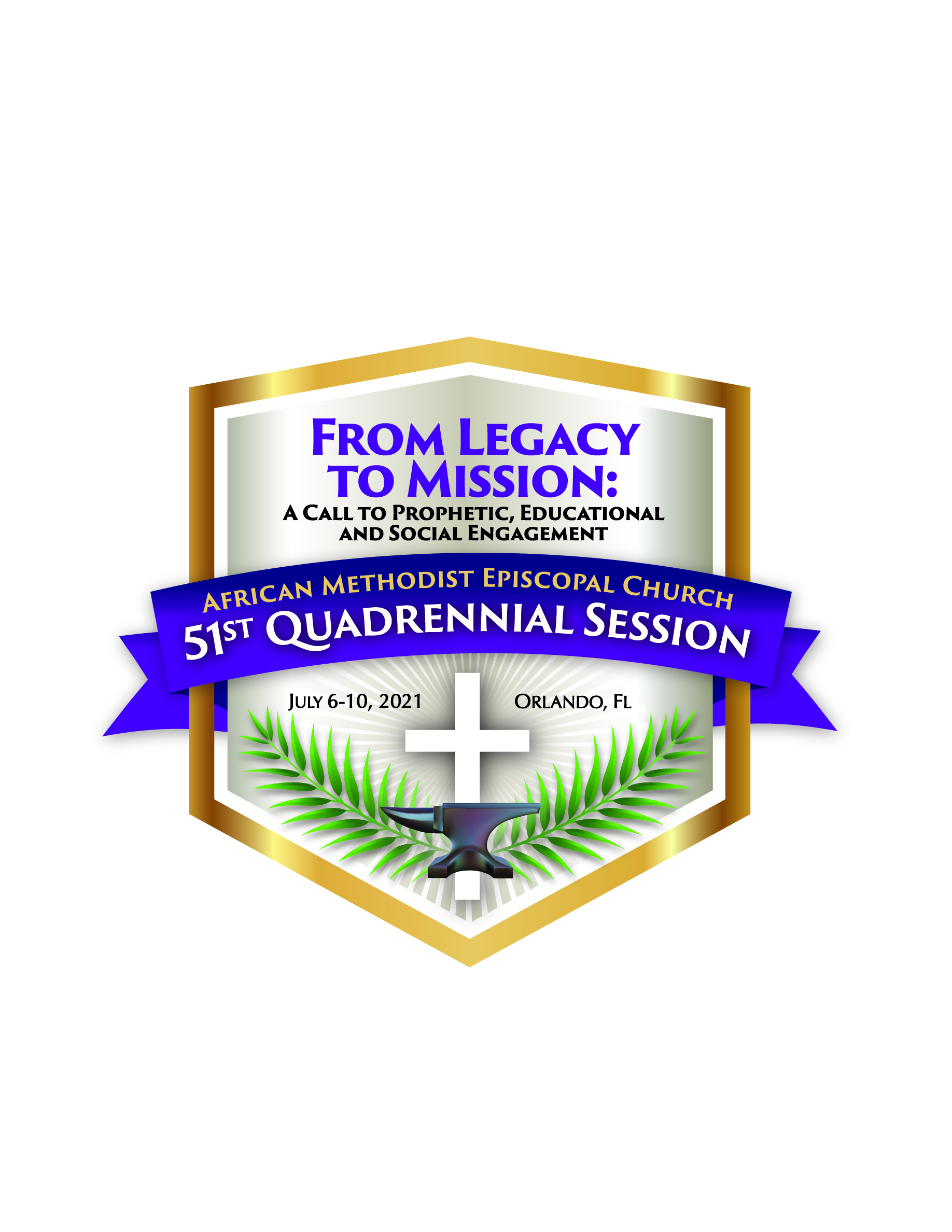 The Orlando – Cape Town Connection
From Orlando, we will connect to the Cape Town location via Zoom which allows for a low-latency connection. This will limit delays, lags, and allow us to operate in near real time. 
Our tech, production, and voting support in Orlando will be mirrored in Cape Town to ensure seamless business operation and worship experiences.  
Backup systems are in place to help minimize down time and delays.
Candidate marketing opportunities are available in both Orlando and Cape Town.
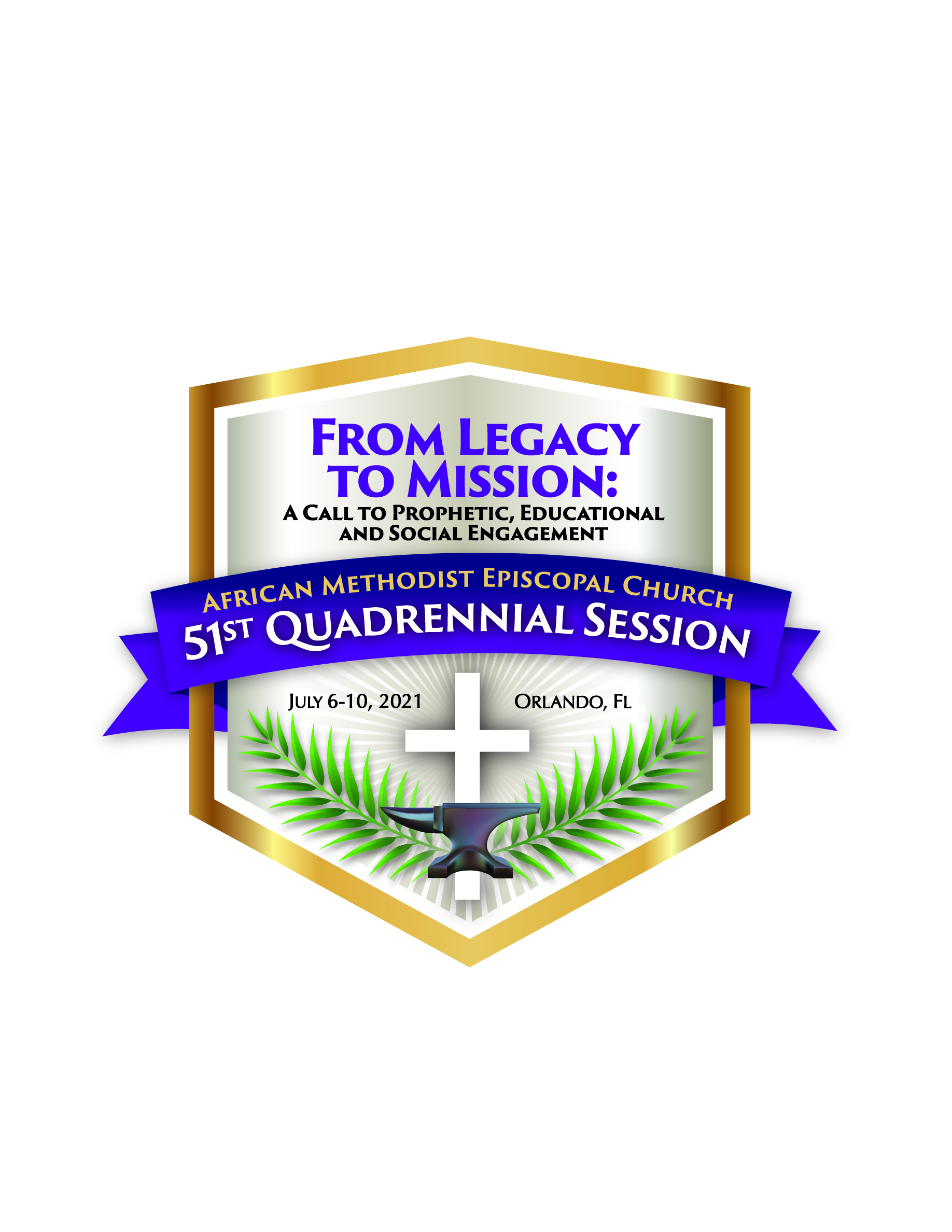 Candidate Marketing Opportunities - Orlando
One pop-up banner to be located in a designated area at registration in the OCCC is complimentarily provided. Space is available on a first-come, first-served basis from 4:00 PM on July 4th to 12:30 PM on July 10th for General Conference and until 4:00 PM on July 11th for the CLO Biennial.   
Sponsorship opportunities on the Mobile App include: Splash Screens, Banner Ads, and Push notifications.
Hotel sponsored opportunities include video advertisement on in-house TV channel(s), window/floor clings, and elevators.
OCCC sponsored opportunities include window/floor clings, elevators, selected escalators and designated skywalk areas.
Sponsored daily meals for Districts 14-20 (5 opportunities available)
For further information on candidate sponsorship opportunities, please email Karen Osborne at CFO96amec@aol.com.
Please note that marketing opportunities will be in specifically designated areas and will adhere to meeting room proximity regulations.
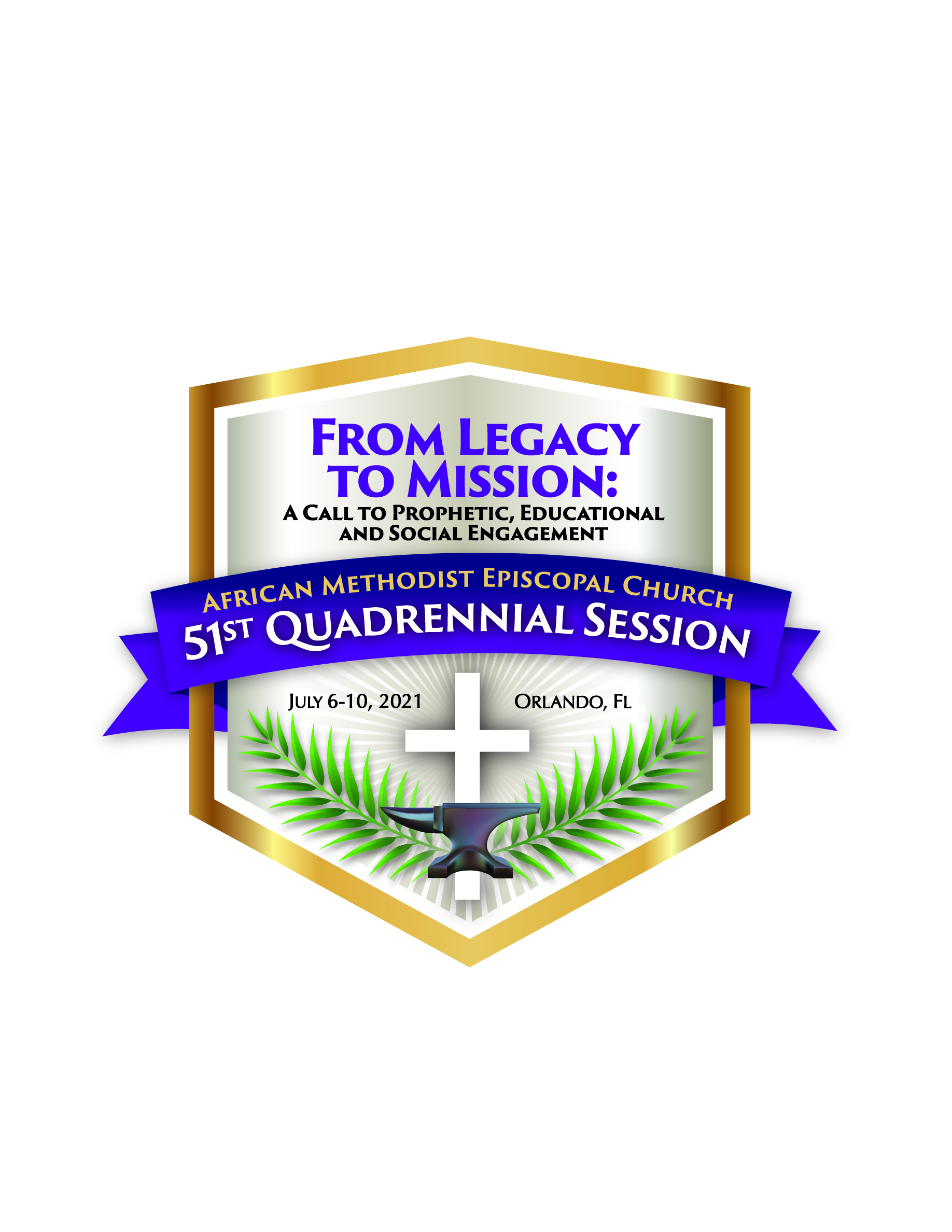 Candidate Marketing Opportunities – Cape Town
One pop-up banner to be located in a designated area at registration in the CTICC is complimentarily provided. Space available on a first-come, first-served basis from July 4-11. Candidates will be responsible for all shipping arrangements and costs to Cape Town. Pop-ups will not be returned. Shipping address will be provided.
Sponsorship opportunities on the Mobile App include: Splash Screens, Banner Ads, and Push notifications.
Sponsored daily meals for Districts 14-20 (5 Opportunities available)
For further information and details on these opportunities, please email Karen Osborne at CFO96amec@aol.com.
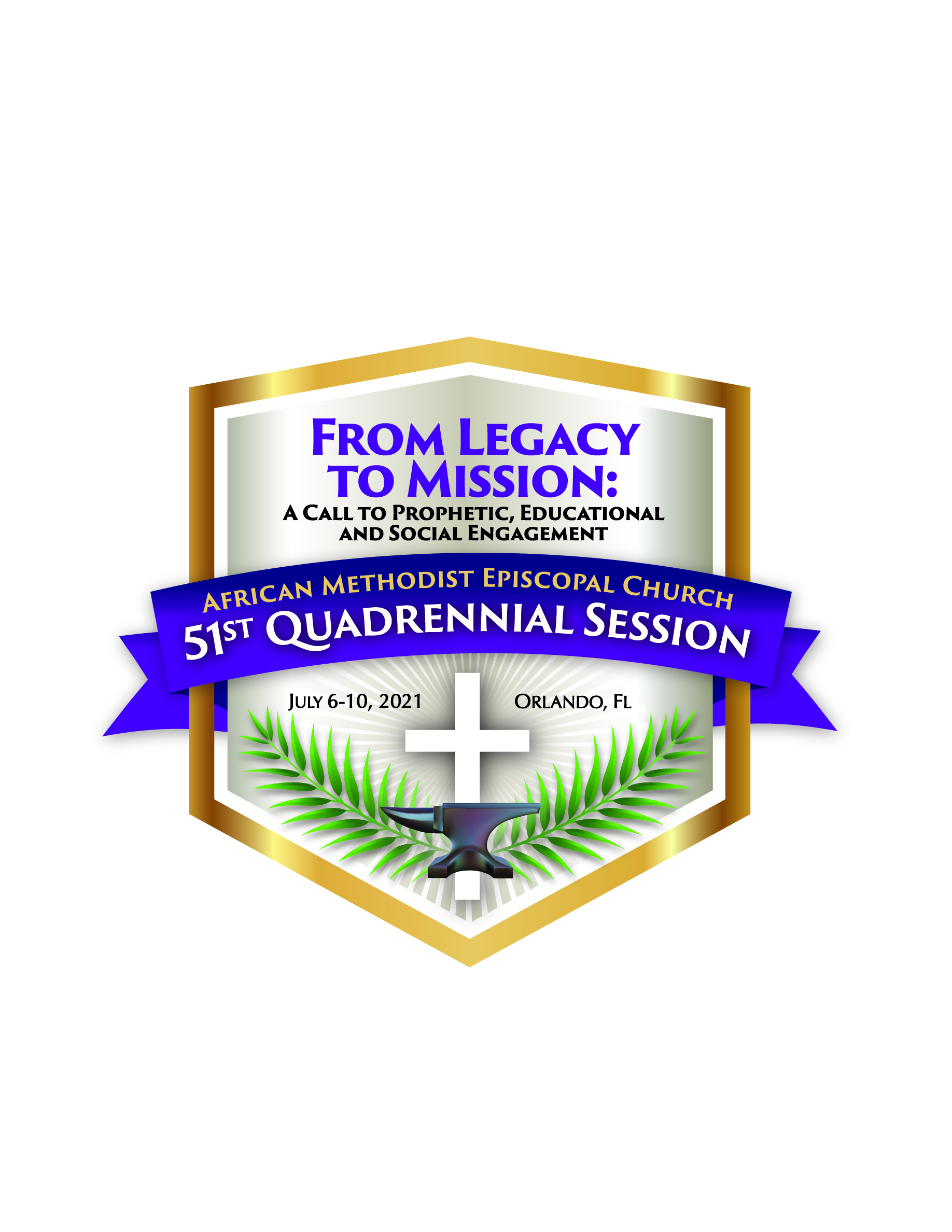 Candidate Restrictions
Given the ongoing COVID-19 pandemic, please adhere to  the following campaign activity guidelines to ensure the safety of all attendees:
Do not call the partner hotels or convention centers directly for campaign sponsorship  
Distribution of campaign materials in hotel guest rooms will not be allowed
Distribution of campaign materials in DMRs and the General Session Hall is also not allowed
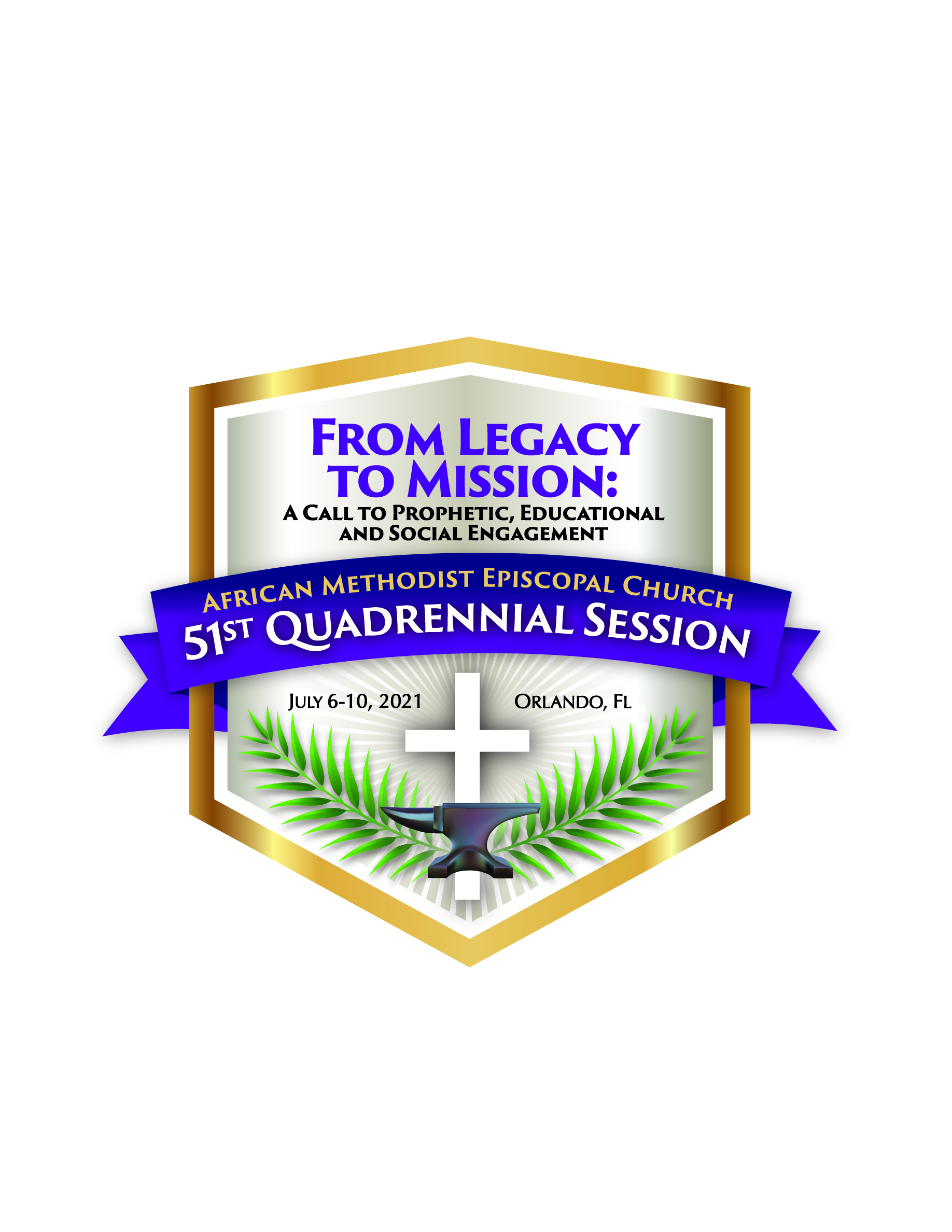 Candidate Restrictions - continued
On-site campaign workers should not exceed 10 people, who can only be in designated campaign areas. Refrain from loud singing, shouting, instrumentation, or other such activities.
No signage outside of designated areas will be allowed at the OCCC and in partner hotel entrances or lobby areas.
Free-standing pop-up banners will not be allowed on skywalk areas
Candidates will not be allowed to visit DMRs
Candidates and campaign workers must adhere to all guidelines set established by the Rules Committee
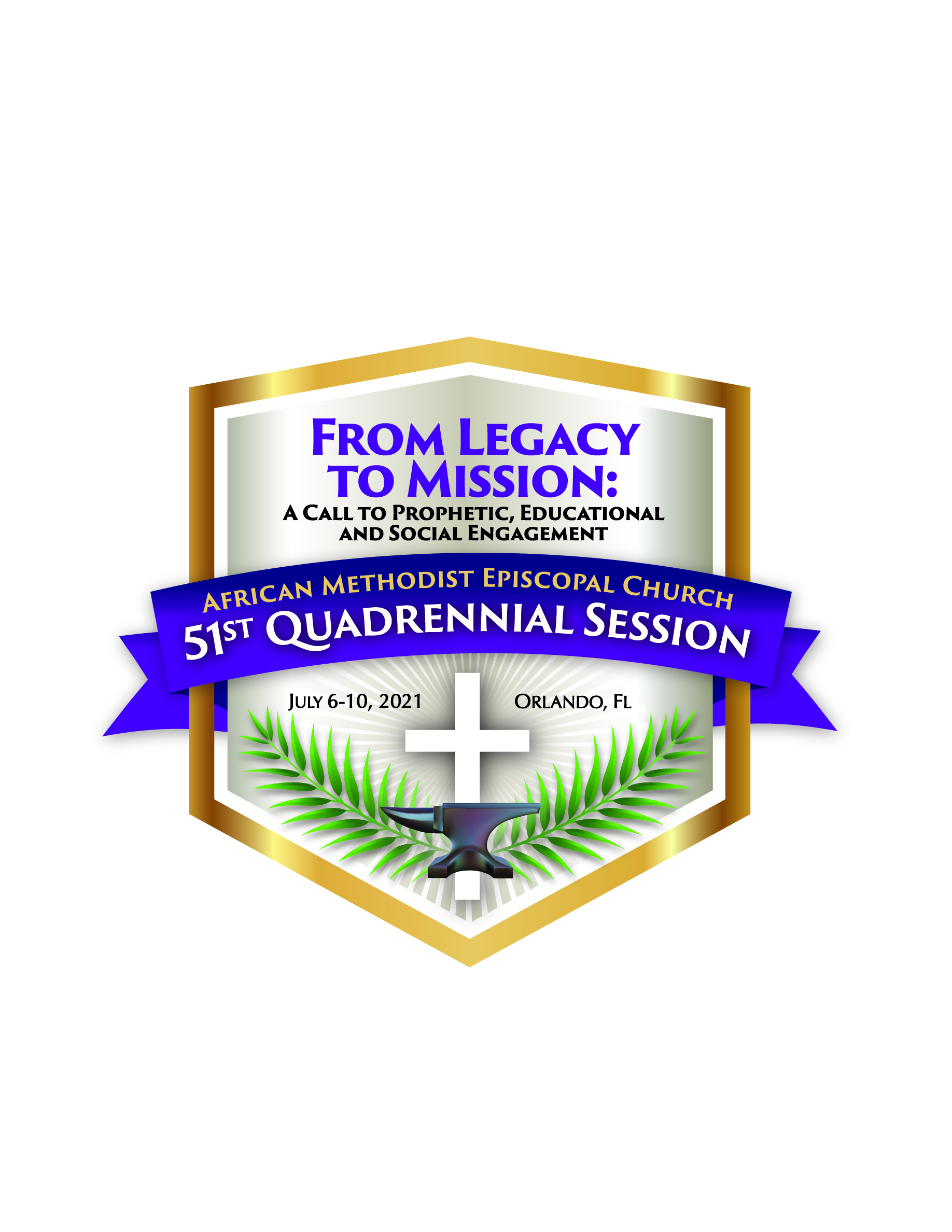 Orlando Hybrid - Modified
For candidate sponsorship opportunities:

 Karen Osborne
CFO96amec@aol.com

Shipping address for Cape Town pop-up banners:

Westin Cape Town
Convention Square, Lower Long Street
Cape Town, 8000, South Africa
Attention: Sharon Blaylock, AME Church
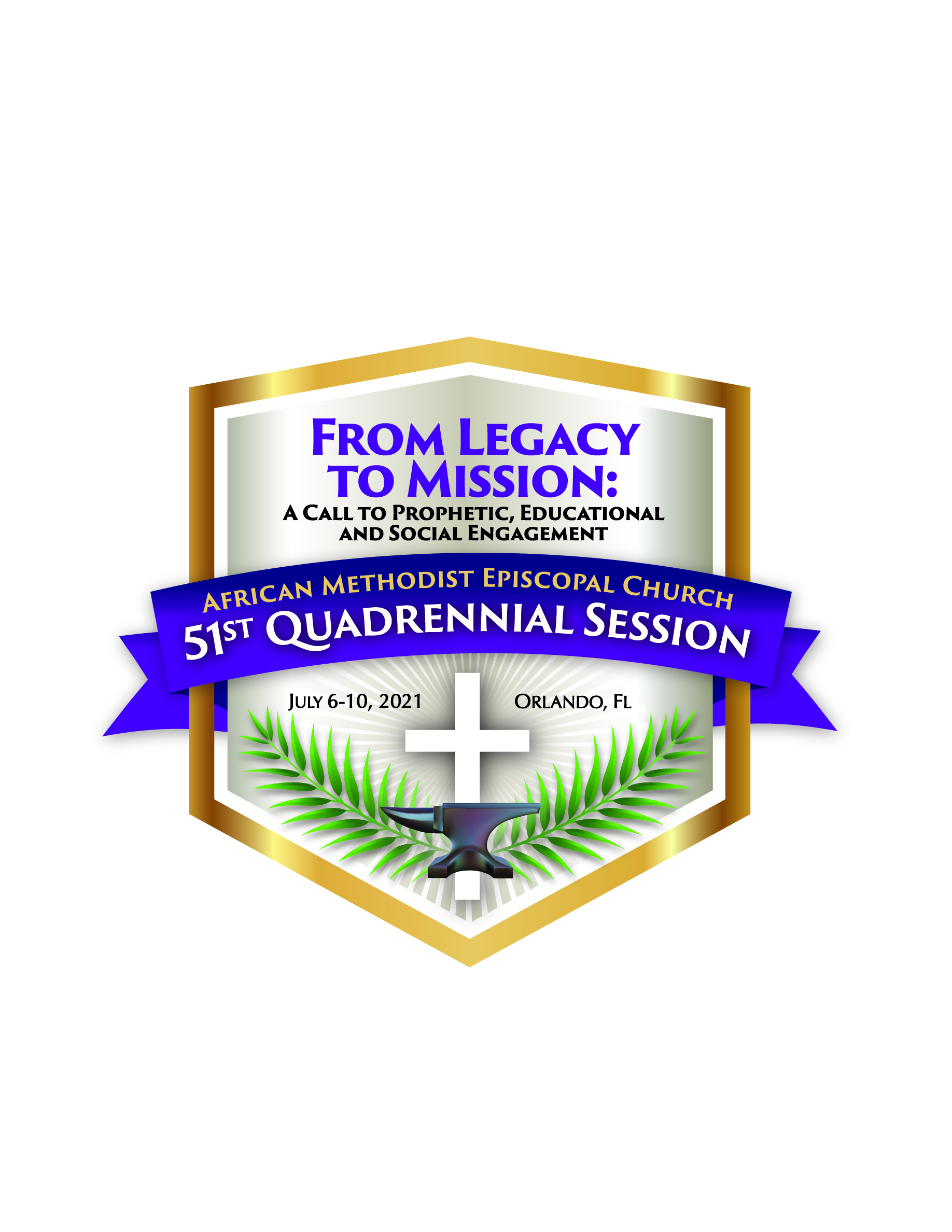 Orlando Hybrid - More Information
Thank You for doing your part in helping to ensure the safety of all of our attendees at the GC and CLO Biennial.
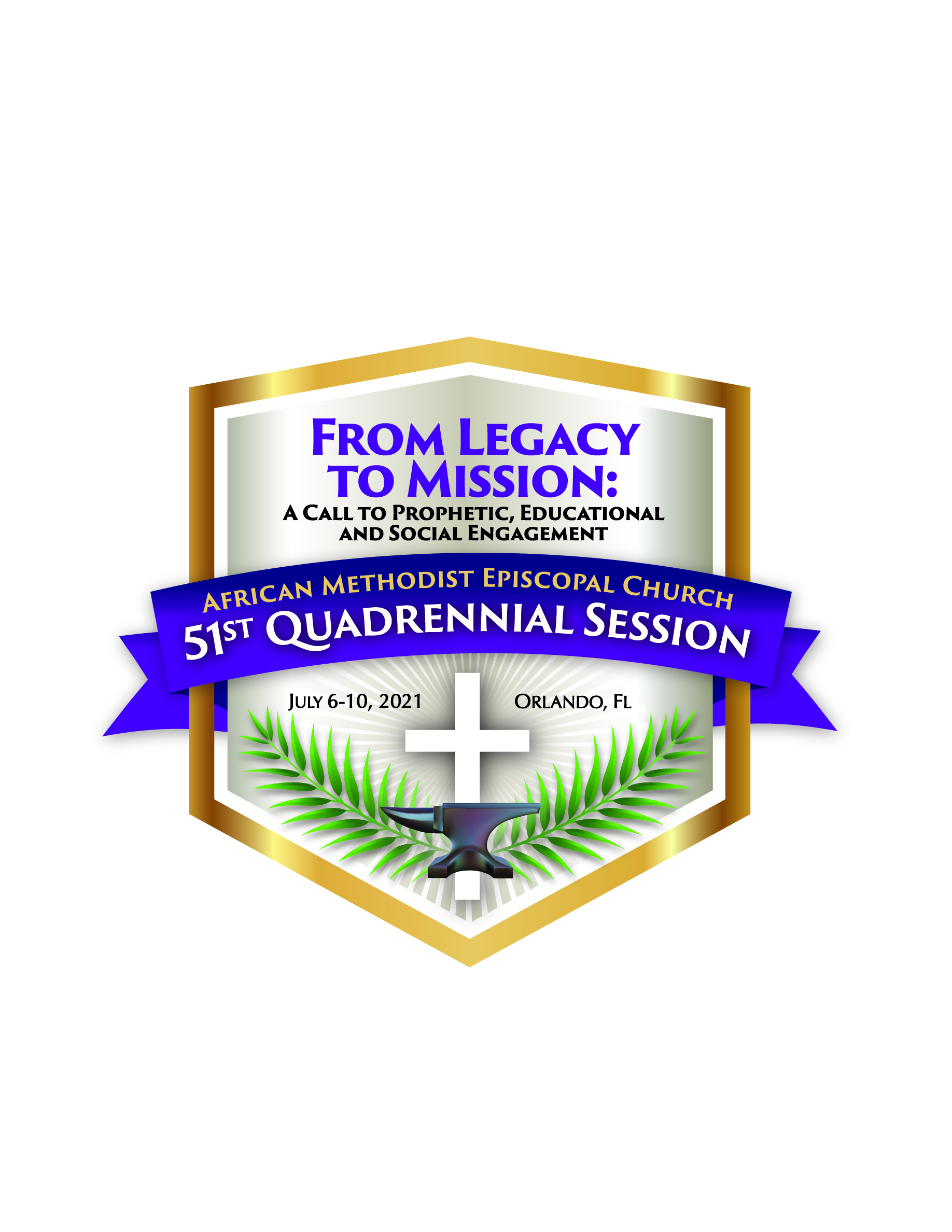